ПОЗНАВАЊЕ ДРУШТВА
5. РАЗРЕД
ПРИВРЕДНИ И КУЛТУРНИ ЦЕНТРИ БОСНЕ И ХЕРЦЕГОВИНЕ
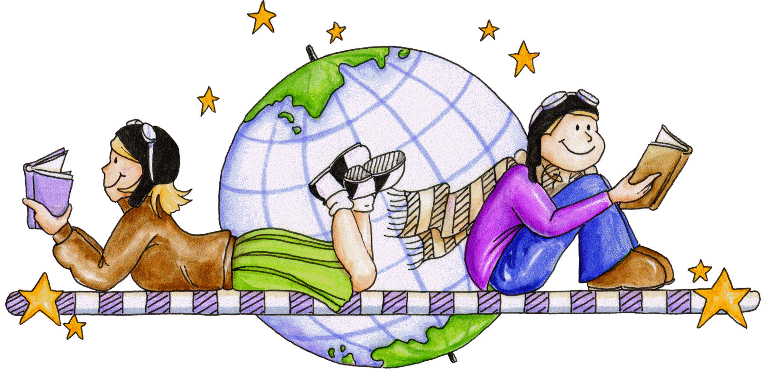 ПОНОВИМО ЗАЈЕДНО!
1. Заокружи тачан одговор.
Највећи привредни и културни центри су у:
а) селима,
б) градовима.

2. Наброј које гране привреде могу бити развијене у привредним центрима.
    Гране привреде које могу бити развијене у привредним центрима су: индустрија, трговина, саобраћај и друге непољопривредне дјелатности.
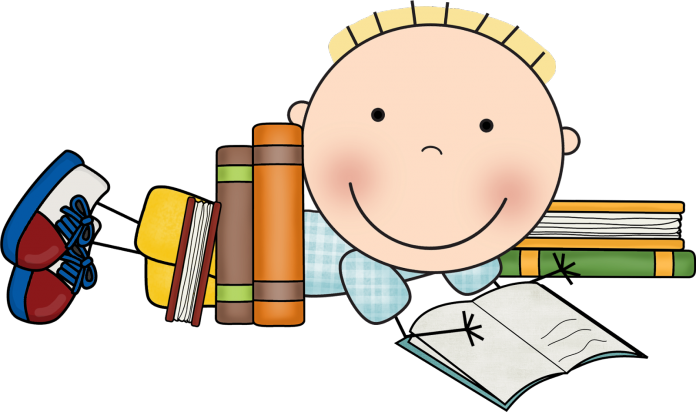 3. Допуни реченицу:
Врсте привредних центара у БиХ су: _____________,
_________, __________, ___________ и ___________.

4. Шта су културни центри?
    Културни центри су градови са више културних установа које користе људи неког краја.

5. У датом низу подвуци културне установе: 
библиотека, болница, музеј, биоскоп, пошта.
индустријски
рударски
трговачки
саобраћајни
туристички
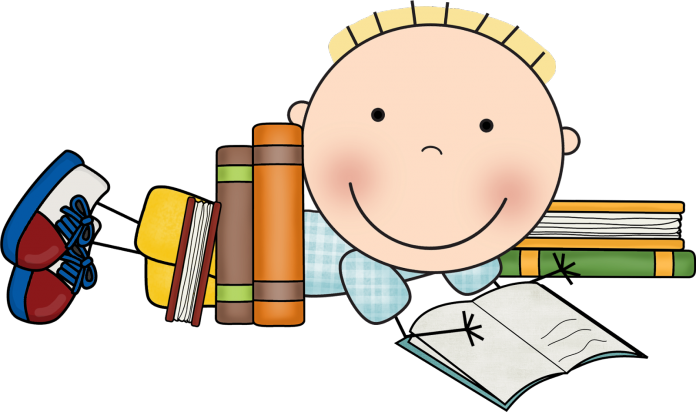 6. Попуни табелу:
Музеј РС
Земаљски музеј
Етнографски музеј
Народно позориште
Дјечје позориште
КСЦ “Скендерија”
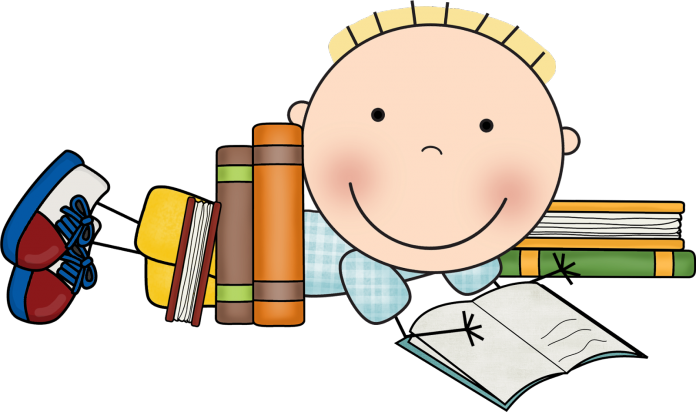 ЗАДАТАК ЗА САМОСТАЛАН РАД:
Набројте неке привредне дјелатности данас и некада у  вашем граду/општини.

2. Опишите значај музеја/галерије/библиотеке у вашем граду/општини.
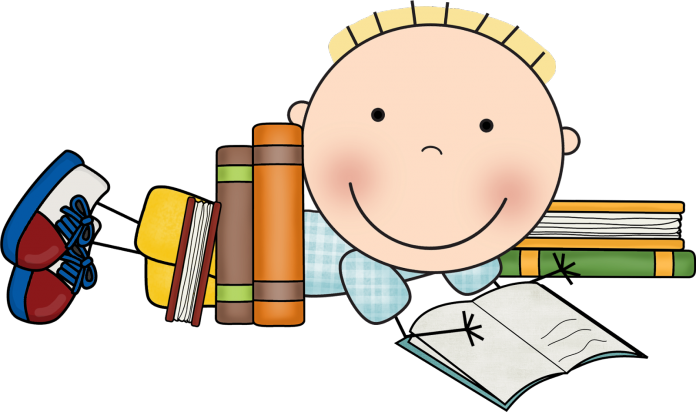